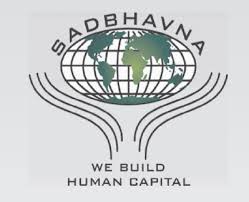 B.ED (SEM-III)
SUBJECT- GENDER, SCHOOL AND SOCIETY
TOPIC – CONCEPT OF CURRICULUM 
Asst. Prof. MANPREET KAURSADBHAVNA COLLEGE OF EDUCATION FOR WOMEN, RAIKOT
MEANING OF CURRICULUM
The term curriculum has been derived from a Latin word ‘Currere’ which means a ‘race course’ or a runway on which one runs to reach a goal. Accordingly, a curriculum is the instructional and the educative programme by following which the pupils achieve their goals, ideals and aspirations of life.
   It is curriculum through which the general aims of a school education receive concrete expression.
   Traditional Concept- The traditional curriculum was subject-centered while the modern curriculum is child and life-centered.
DEFINITIONS
1. WHEELER - The planned experiences offered to the learner under the guidance of the school.
2. INLOW - Curriculum is the planned composite effort of any school to guide pupil learning towards predetermined learning outcomes.
CONCEPT OF CURRICULUM
The concept if curriculum is dynamic as the changes that occur in society. In its narrow sense, curriculum is viewed merely as a listing of subject to be taught in school. In a broader sense, it refers to the total learning experiences of individuals not only in schools but in society as well.
THREE FACETS OF CURRICULUM
GOALS AND PURPOSES OF EDUCATION
PROCESS OF CURRICULUM
EVALUATION OF PRODUCTS
THANK YOU